The Apple EcosystemTalk given at the Lexington Computer & Technology Club4/6/2016
Sven Spoerri
39 Slides
Introduction
Why talk about Apple to mostly PC Users?
Many people have some Apple devices:
iPad
Possibly iPhone 
Family members (kids) with Macbooks
Curiosity

This talk will give you some understanding of the Apple ecosystem and its capabilities.
Definitions of the Term Ecosystem
From Wikipedia: The term "ecosystem" was first used in a publication by British ecologist Arthur Tansley. Tansley devised the concept to draw attention to the importance of transfers of materials between organisms and their environment. He later refined the term, describing it as "The whole system
 From Meriam Webster: The whole group of living and nonliving things that make up an environment and affect each other.
From Dictionary.com: Any system or network of interconnecting and interacting parts, as in a business: The success of Apple’s ecosystem depends on hardware/software integration.
Apples Ecosystem: Content, Distribution & Display
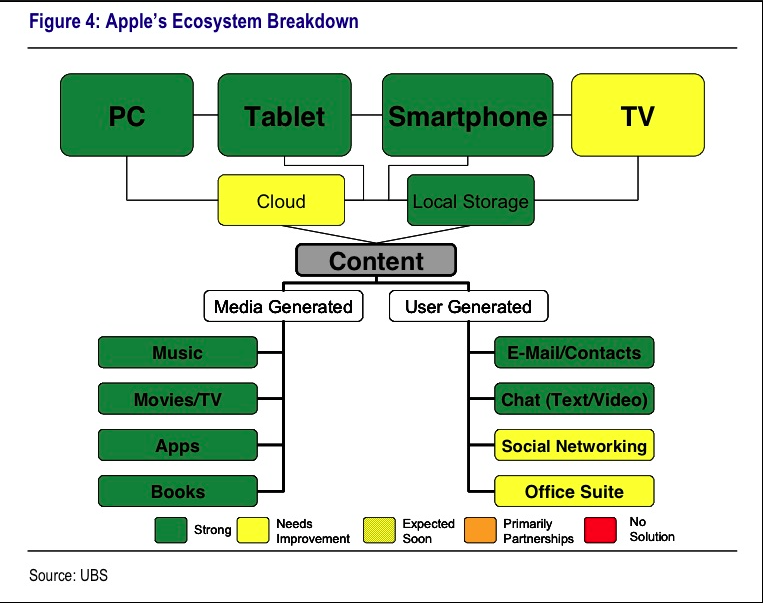 iTunes Centric for Content
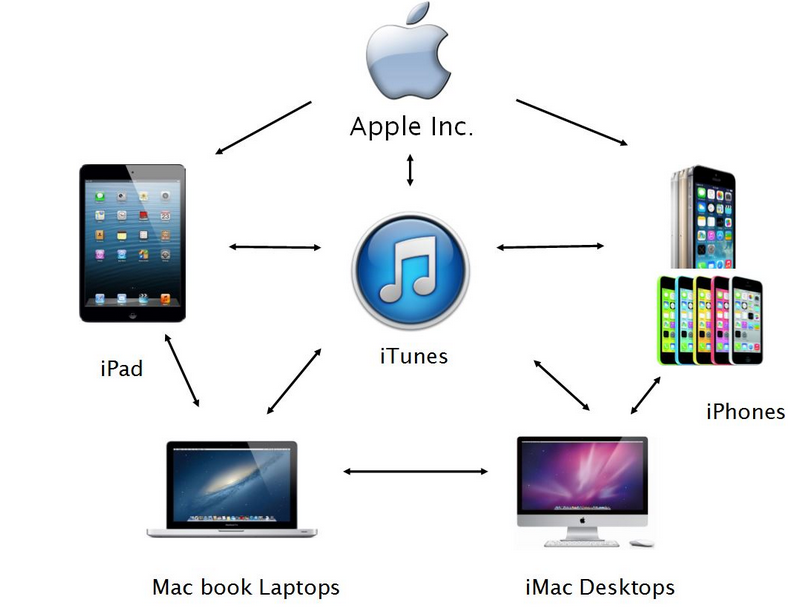 Music, Apps, Software Update for Devices
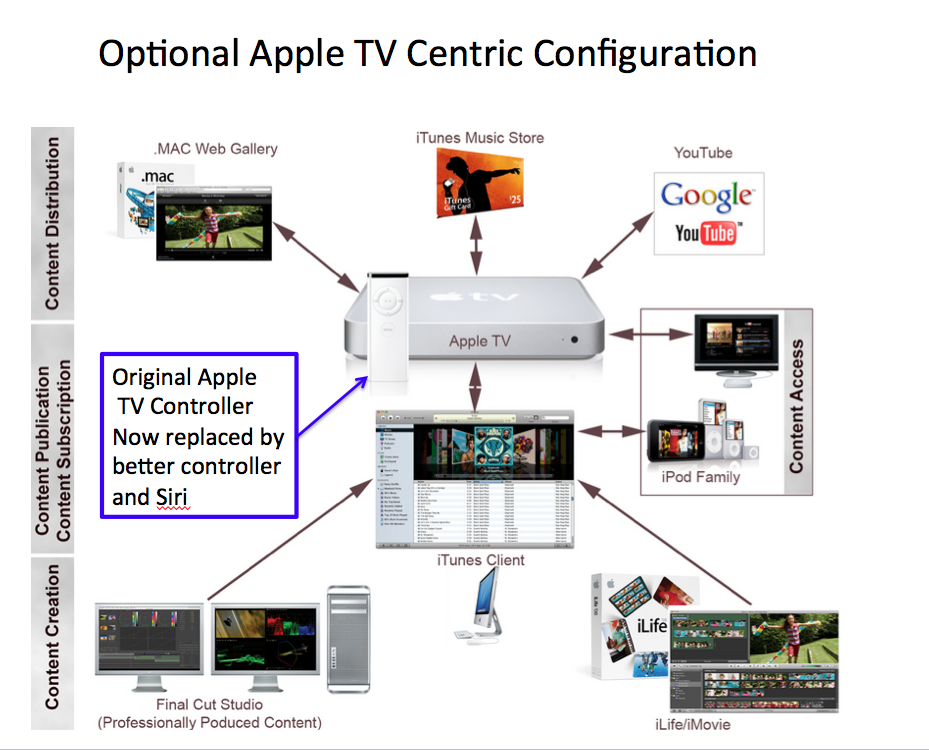 Apple TV Centric
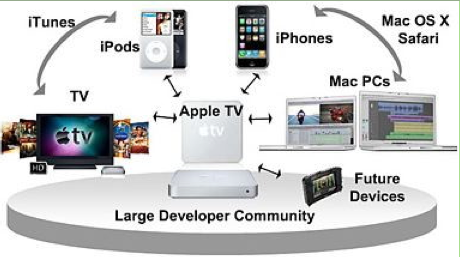 http://www.fiercedeveloper.com/story/report-google-outpaces-apple-overall-developer-share-third-year-running/2015-01-20
The new Apple TV with SIRI search is a
 great improvement in usability
WiFi Network System Configuration
Actiontek Router is connected to the Internet via Service Provider.
Router is connected to Time Capsule via Gigabit Ethernet.
Time Capsule’s Airport Extreme Supports a Local User WiFi Network
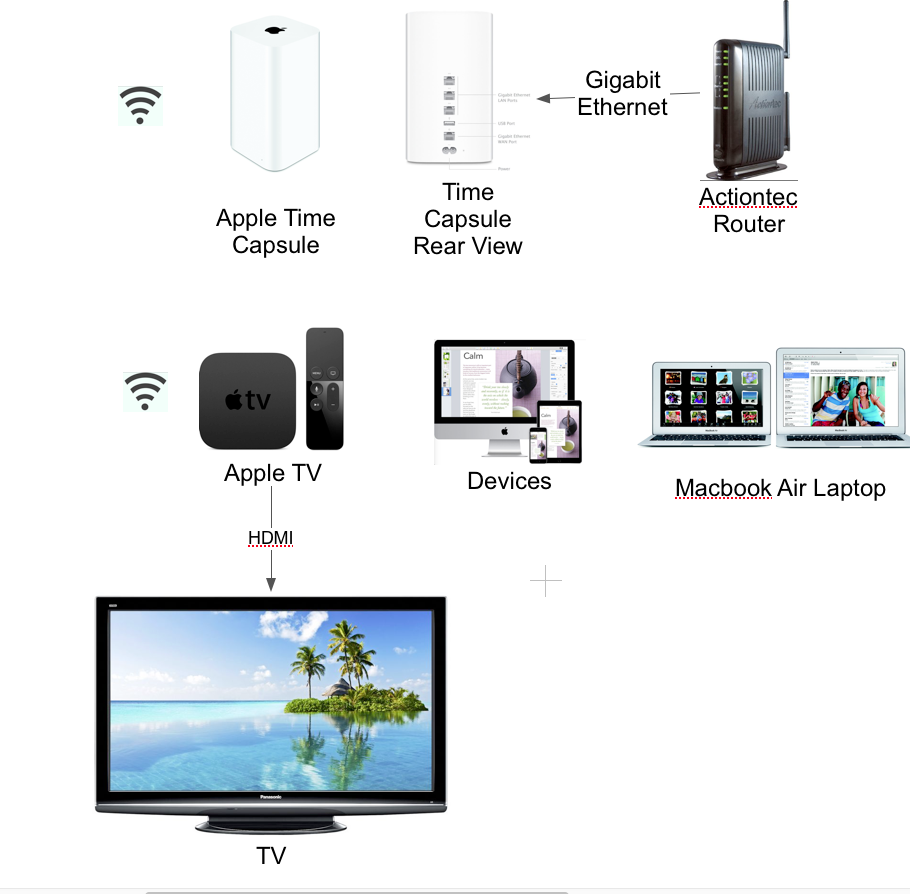 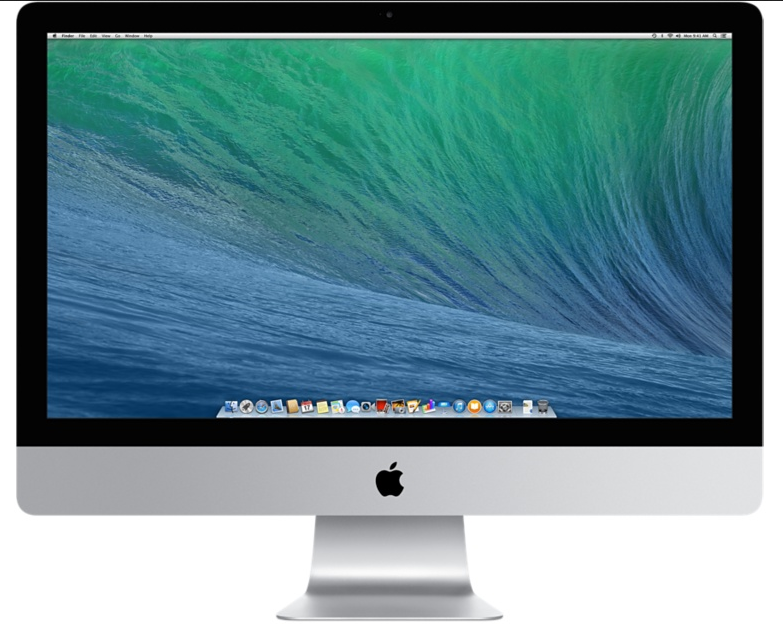 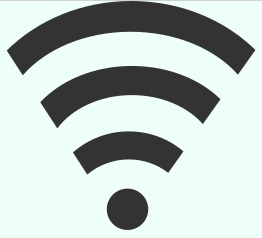 Local User WiFi Network
iMac
Apple TV Selects Content from Internet or Devices
And Displays Result on TV via HDMI Connection.
Apple: Compatibility Across DevicesDisplay is scaled automatically for device dimensions
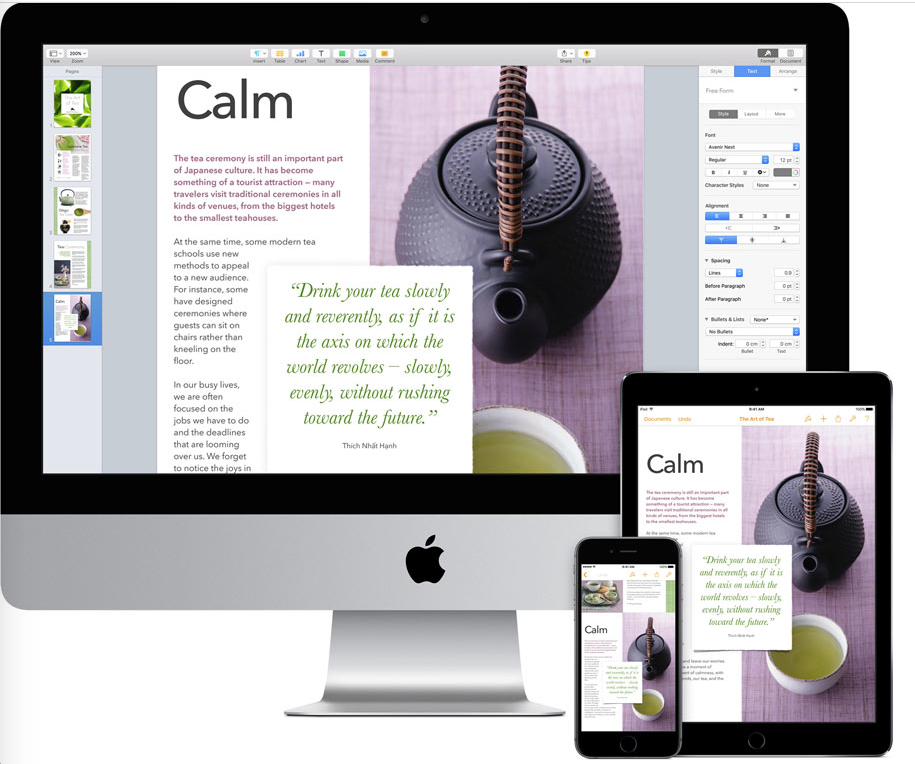 Latest Device Additions
iPhone SE
Form factor of iPhone 5
More affordable: $399 and up
Processor and camera of iPhone 6s
Supports Touch ID and Apple Pay
iPad Pro (two sizes)
Faster Processor & better camera
Optional Keyboard
Laptop Equivalent for many Uses
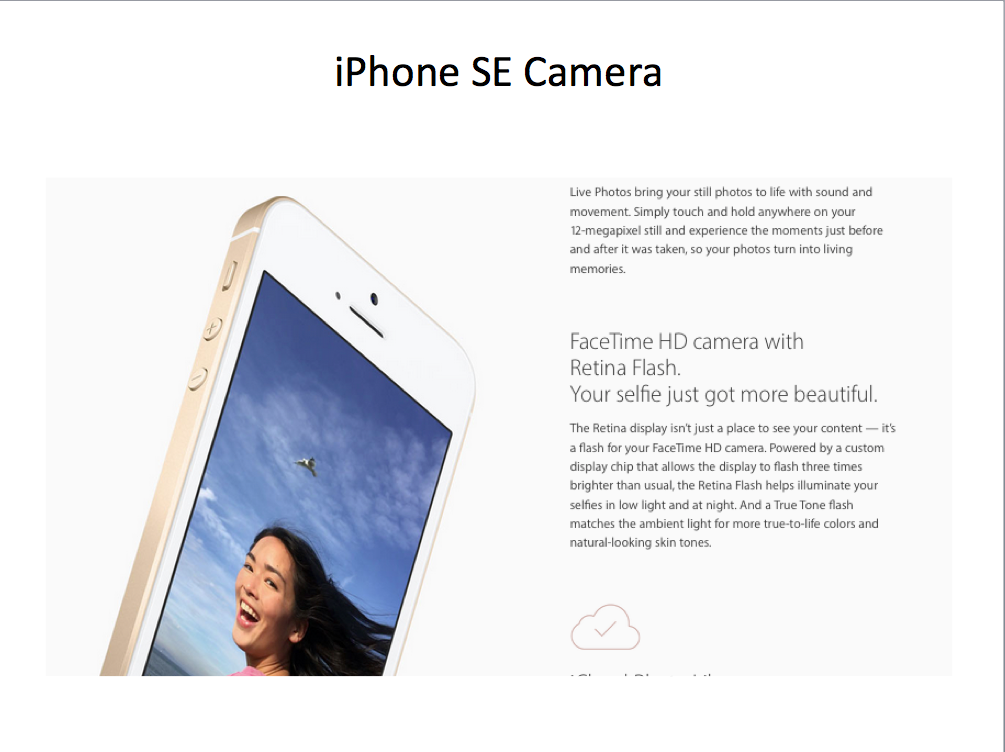 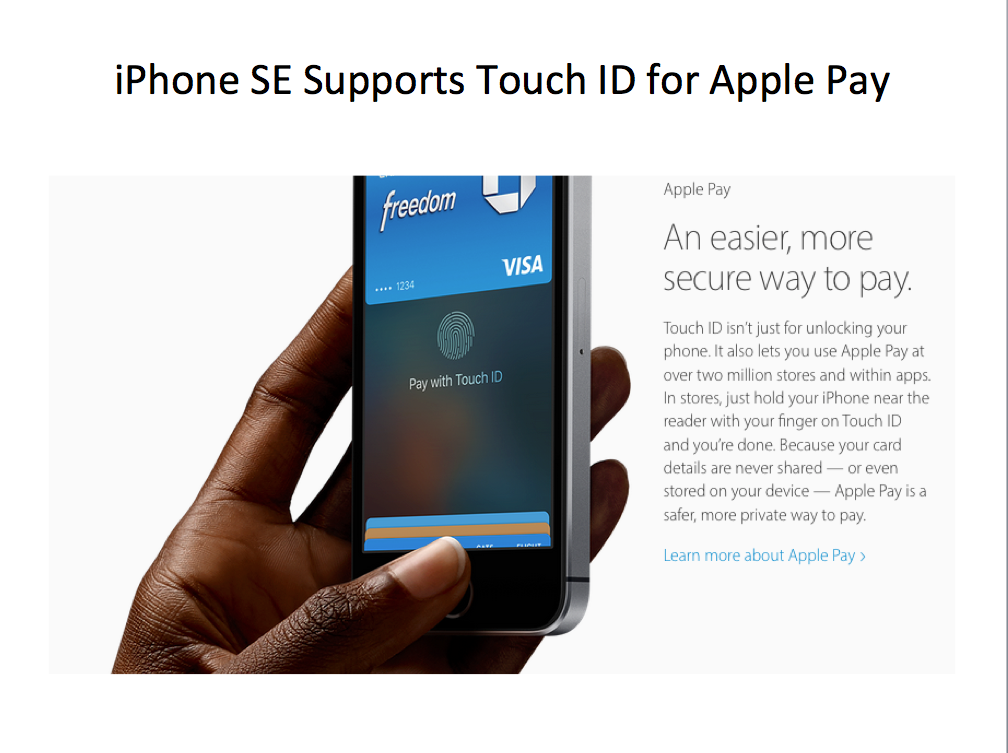 iPad Pro Display
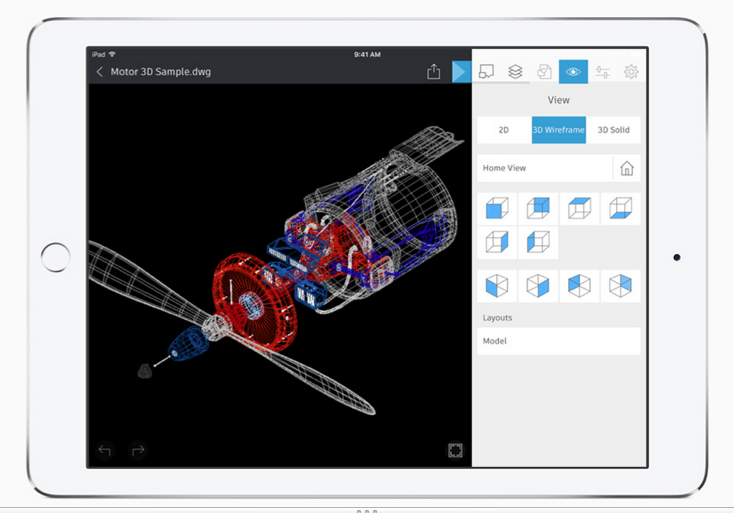 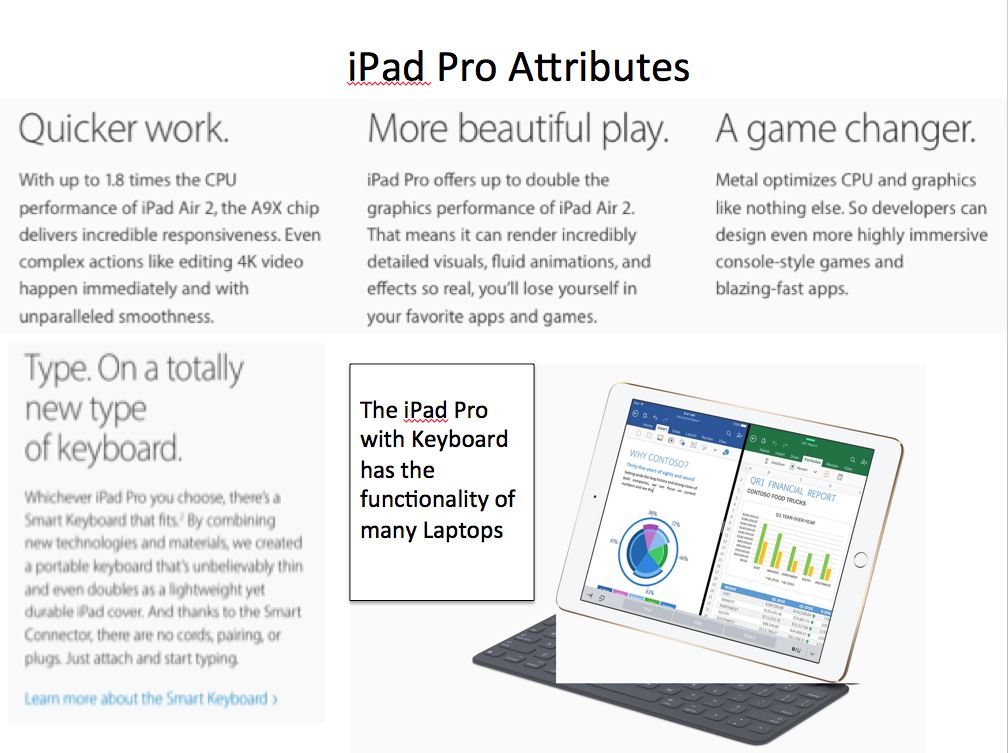 Apple (AAPL) Ecosystem Components
Hardware: Desktop Computers, Laptops, Peripherals, iPads, iPhones, iPods etc. 
Software: OSX (Currently El Capitan), iOS 9 (recent)
Applications (Mail, iPhoto, iTunes, iWork, Internet 				Browsers (Safari, FireFox Chrome …)
Apps (for Mobile Devices)
Physical Stores for purchase and (excellent) support
Online Stores: iTunes store, Mac store, App store
iCloud: Provides storage and Syncing of information across devices (Sync can also be done locally between a computer and other devices using iTunes.)
Backup
Backup can be done to the cloud (iCloud) with Time Machine.
Time Machine (Software) backs up to any available hard disk including Apple’s Time Capsule.
Time Capsule also includes support of a WiFi network in addition to that provided by your router.
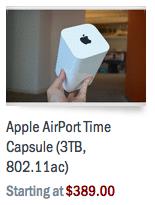 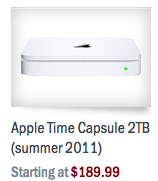 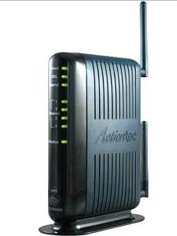 Apple TV
Apple TV lets you play 1080p HD videos from iTunes
 and Netflix, enjoy music and photos from iCloud
, and use AirPlay to stream from your iOS devices.
MODEM/Router
with WiFi
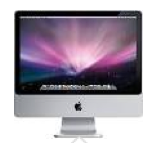 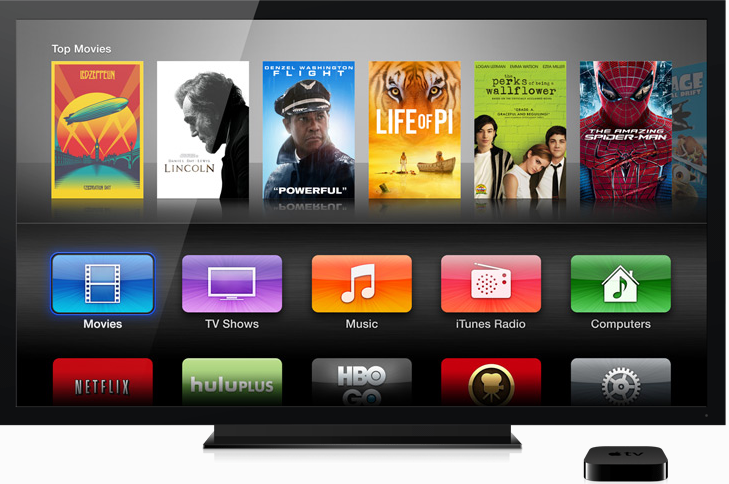 WiFi Network
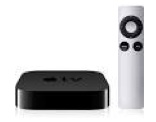 HDMI
APPLE TV
Moving Files Between Devices
Computer to Computer via your WiFi network
Syncing Contacts & Calendars
Transferring iPhone Photos via Air Drop
iTunes & Apple TV
APPLE maintains an iTunes store that lets you purchase music, movies, TV shows, apps, audiobooks, and more. Some content is free.
The iTunes application on your Mac or PC contains a Library that can store your collection so you can access items locally and access them w/o being on the internet.
If you turn on Homeshare and have Apple TV you can play items from your Library on your TV.
Thus you can either access content online or offline from your iTunes Library
Connection Issues
Apple TV has HDMI output to the TV
What if your TV supports only a single HDMI input and you have: the TV from your FiOS or your Cable and other sources such as a DVD player? 
HDMI switches are available viz: Rocketfish
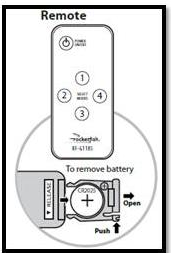 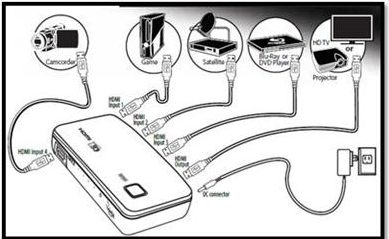 See also InternetTV.pdf in 2012 Presentations
Evaluation Criteria
Functionality
Does well what you want to do such as: 
Phone, mail, news, take pictures, access internet, driving directions, calendar, address book, notes, music, games, financial transactions …
Convenience
Portability, command interface, battery life, setup required …
Usability
Environment (Sun/Shade, Weather, Noise Level)
Support needed: WiFi, Cellular Type & Availability
Other: Help, Reparability, Security, Cost
Spectrum of Devices
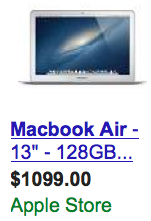 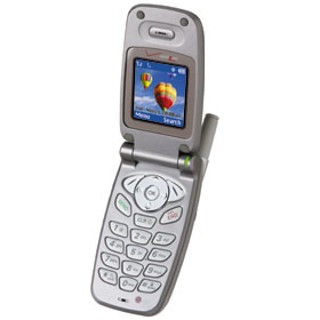 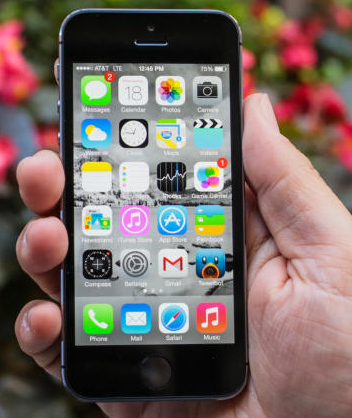 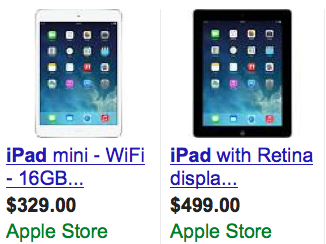 Cell Phone
iPhone 6s
$699.00
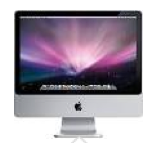 Mobile Devices with Increasing Functionality,
but decreasing Portability
21.5” $1099 / Retina $1499
27 “   $1799 / Retina  $2299
iMac